بسم الله الرحمان رحیم
Erfan haj ali zadh
4
1
7
5
8
2
3
6
9
Idioms from Colors
Idioms from Food
Idioms from Numbers
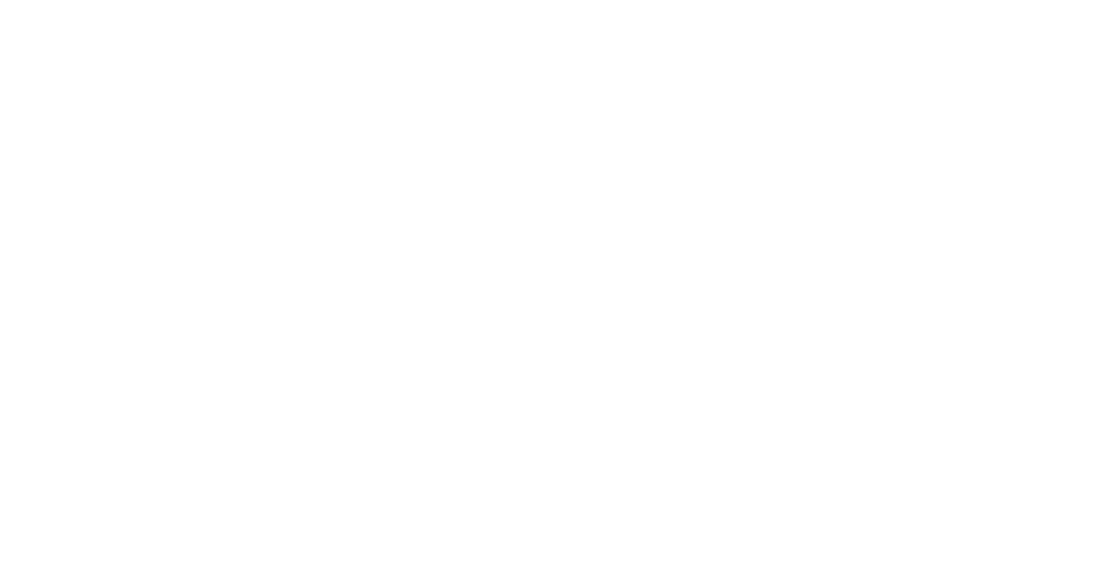 Idioms from Parts of the Body
Idioms from People
Idioms from Animals
Idioms from Geography
Idioms from Recreation
Idioms with the Word And